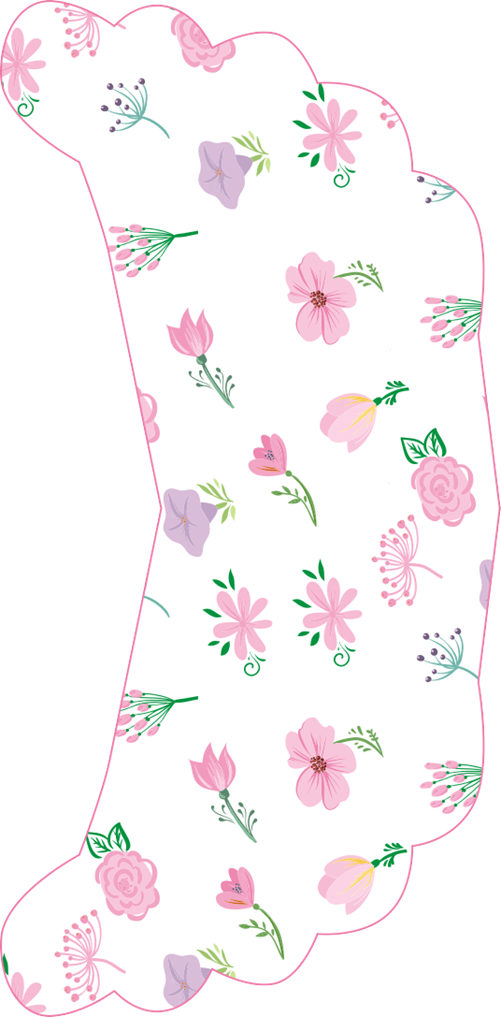 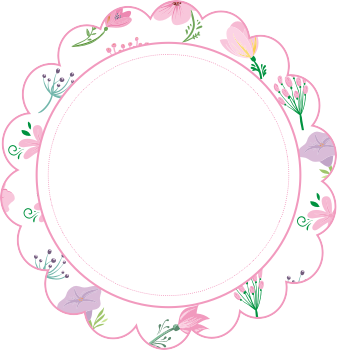 Recuerdo de mi
Primera Comunión
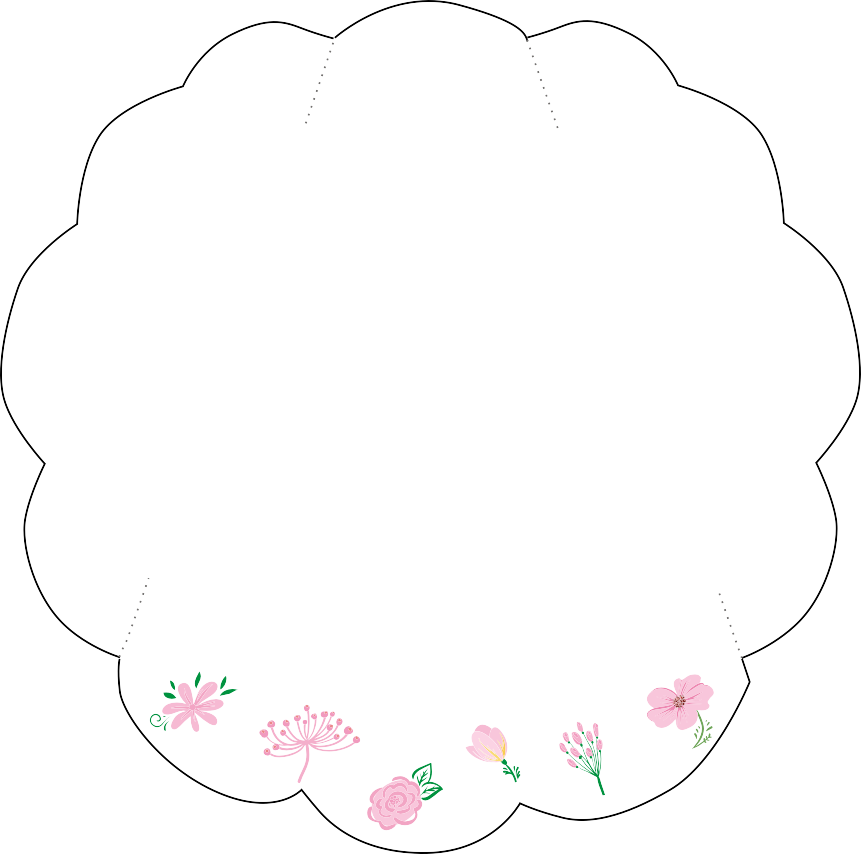 Ángel de la Guarda,
dulce compañía,
No me desampares,
ni de noche ni de día,
hasta que descanse
en los brazos de
Jesús, José y María.
Maryori
Recuerdo de 
Mi Primera Comunión
Maryori Saori
Realizada el día Viernes 6
de Diciembre en la Capilla 
San Francisco de Asis.
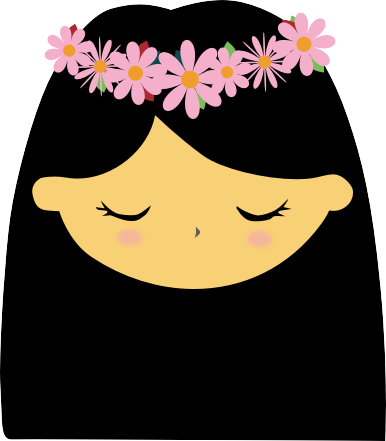 Tacna, 6 de Diciembre 2019